ППРС на группе как условие познавательно – речевого развития дошкольников
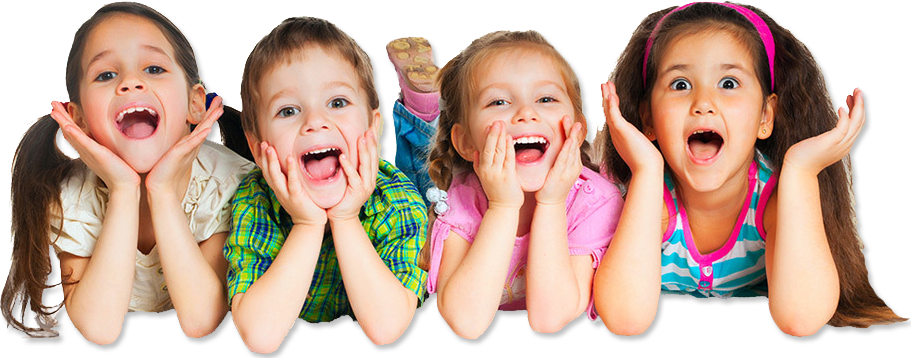 Составила 
старший воспитатель 
Яркина Светлана Александровна
Что такое ППРС?
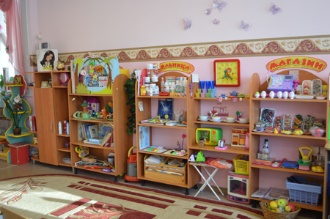 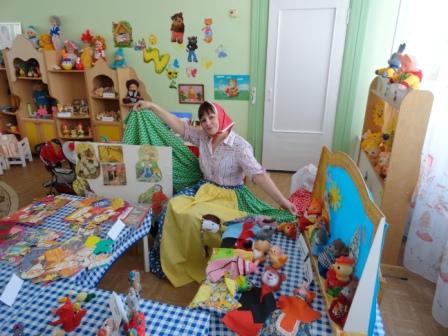 Основные функции ППРСОрганизующая функция – её цель  - предложить ребёнку разнообразный материал для его активного участия в разных видах деятельности;Воспитательная функция – её цель – наполнение и построение развивающей среды должны быть ориентированы на создание ситуаций, когда дети стоят перед нравственным выбором: уступить или взять себе, поделиться или действовать самому. Другими словами, среда является центром, где зарождается основа для сотрудничества, положительных взаимоотношений, организованного поведения, бережного отношения;Развивающая функция – её цель – соответствие содержания каждой деятельности «зоне актуального развития» самого слабого и «зоне ближайшего развития» самого сильного ребёнка в группе.
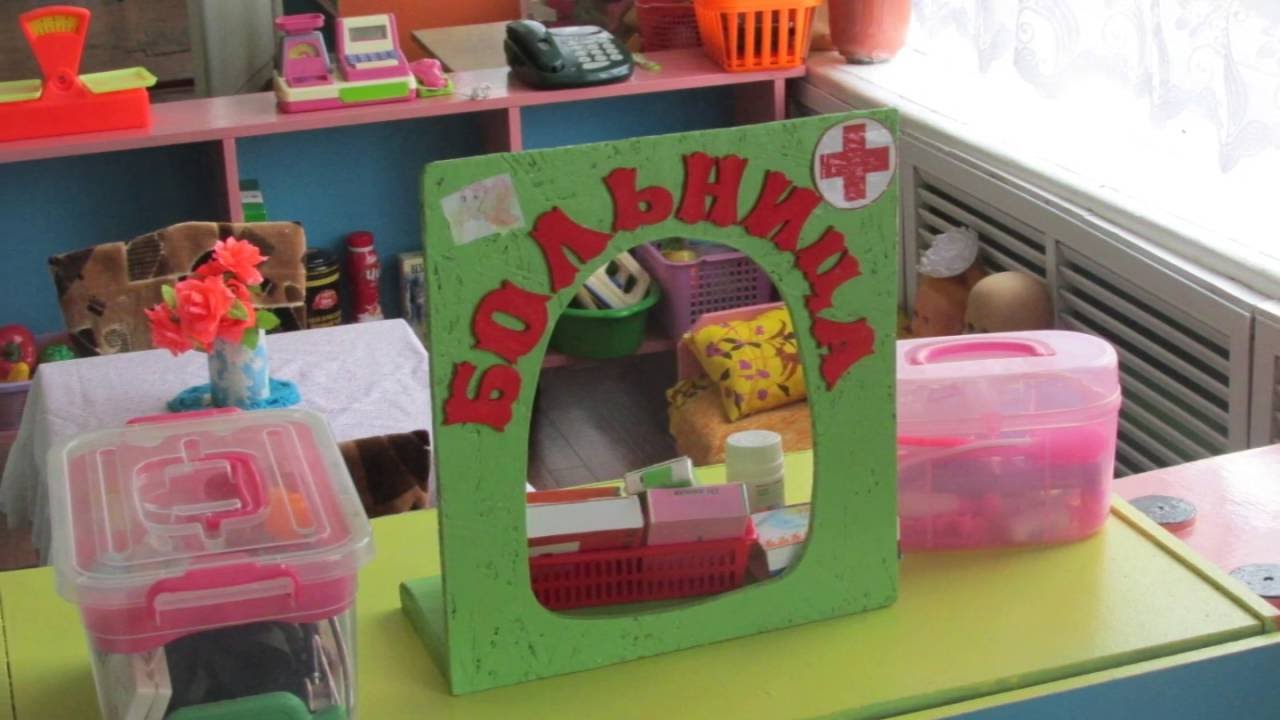 Почему среда называется развивающей?
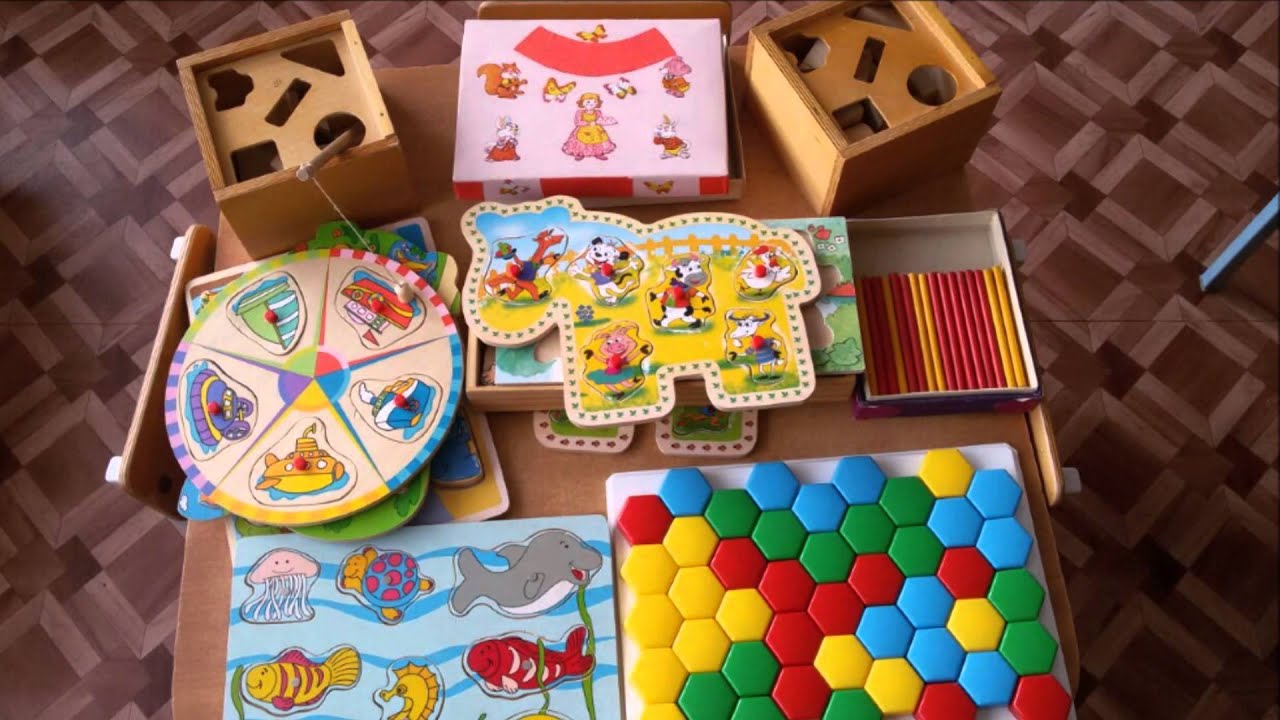 Среда должна создавать условия для творческой деятельности каждого ребёнка, обеспечивать зону ближайшего развития и его перспективу, развивать все потенциальные возможности каждого ребёнка.
При проектировании предметно-пространственной развивающей среды необходимо выделить следующие основные составляющие:- Пространство - Время - Предметное окружение
Зоны для разного рода видов активности
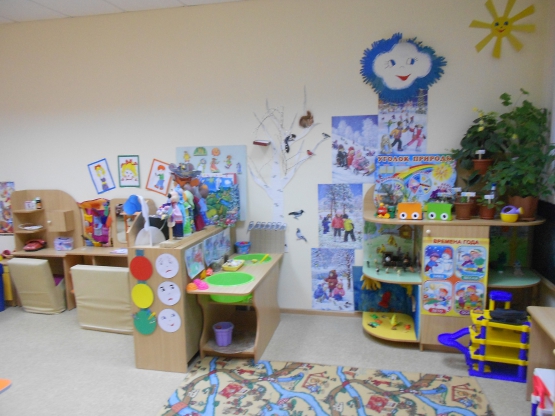 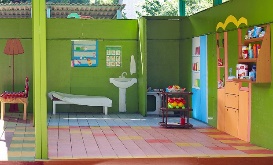 - зона для спокойной по преимуществу деятельности;- зона для деятельности, связанной с экстенсивным использованием пространства (активным движением, возведением крупных игровых построек и т.п.);- рабочая зона.
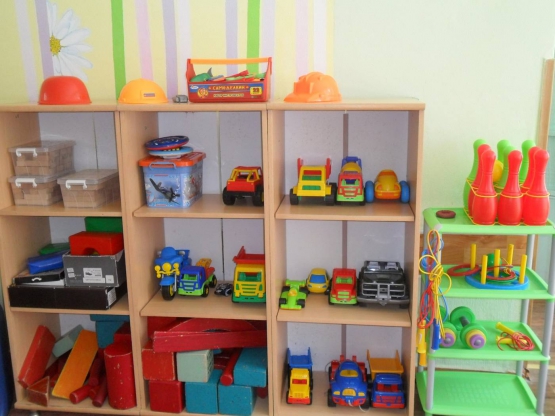 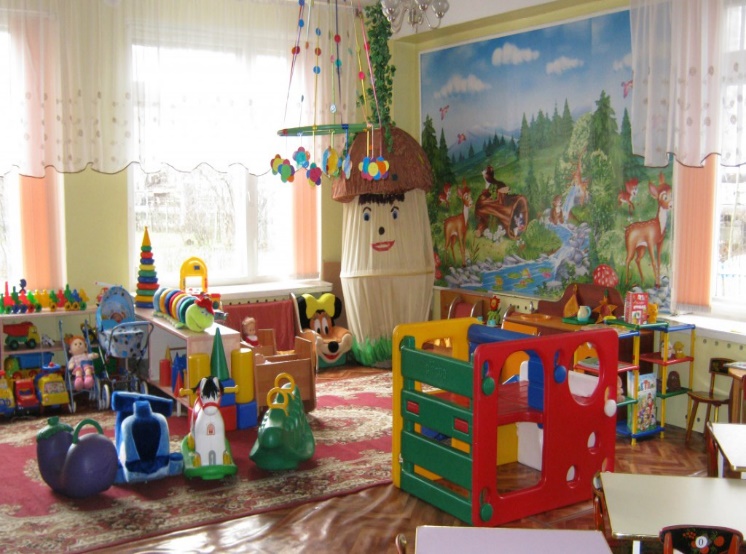 Какие отличительные признаки должна иметь среда групп?
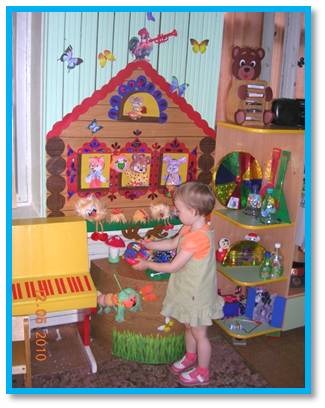 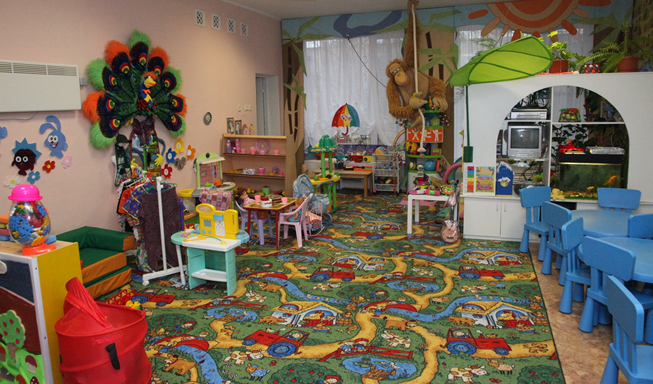 Для детей третьего года жизни — это достаточно большое пространство для удовлетворения потребности в активном движении;В группе четвертого года жизни — это насыщенный центр сюжетно-ролевых игр с орудийными и ролевыми атрибутами;В отношении детей среднего дошкольного возраста необходимо учесть их потребность в игре со сверстниками и особенность уединяться;В старшем дошкольном возрасте чрезвычайно важно предлагать детям игры, развивающие восприятие, память, внимание и т.д.
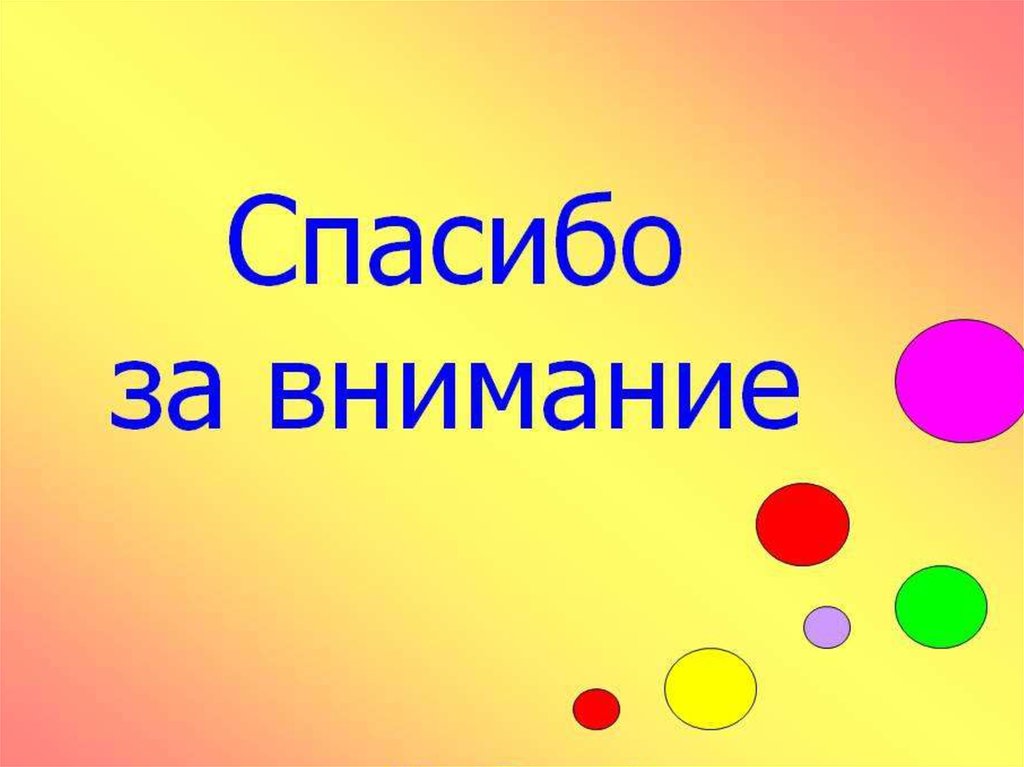